P.A. Cherenkov in the mirror of world science
Yu.A. Bashmakov 

P.N.Lebedev Physical Institute, Russian Academy of 
Sciences 
National Research Nuclear University ‘MEPhI’
Moscow  2018
Chronology

Basic stages of scientific activity

The entire scientific career of P.A.Cherenkov was held in FIAN (LPI).

 1930 - admission to preparatory courses for graduate school of FIAN  (LPI)
           - Leningrad.

 1932 - admission to graduate school of FIAN to SI Vavilov.

 1934 - the first observation of the effect by the eye.

 1937 - the opening of a sharp radiation direction - photo.

 1940 - doctoral dissertation defense.
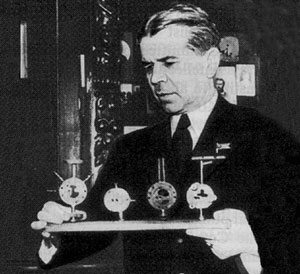 S.I. Vavilov with optical instruments used by  
P.N. Lebedev  (photo: CERN Courier, Vol.44, No. 9, P.39, 2004)
In 1932 P A Cherenkov became a postgraduate research student under the guidance  of S I Vavilov at the Steklov  Institute of Physics and Mathematics. At the time the institute was located in Leningrad.
Башмаков Ю.А.
3
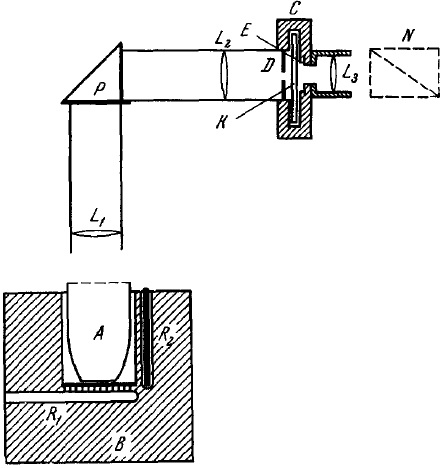 Physics and Mathematics Institute of the Academy of Sciences. V.A. Steklov, Leningrad
THE DISCOVERY of THE EFFECT
PA Cherenkov  Visible emission of clean liquids by action of γ -  radiation
- Doklady Akademii Nauk SSSR, 1934  Т. 2. - №. 8. - P. 451
Для всех чистых жидкостей свечение сосредоточено в сине-фиолетовой части спектра
Свечение оказалось частично поляризованным, причём преимущественная плоскость электрического вектора параллельна направлению γ лучей
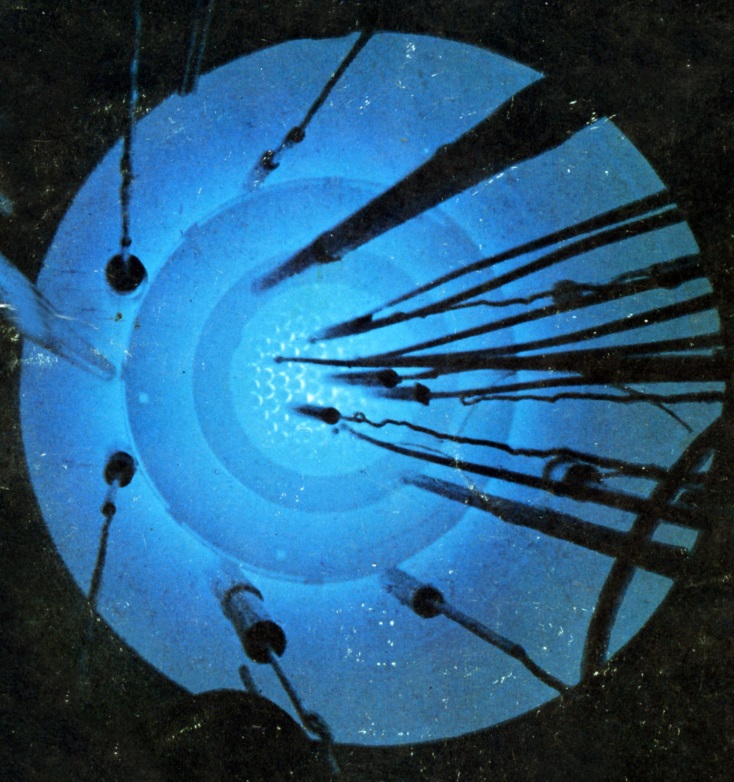 Glow of water in the research reactor TRIGA.
Башмаков Ю.А.
4
INVESTIGATION OF the RADIATION DIRECTIVITY
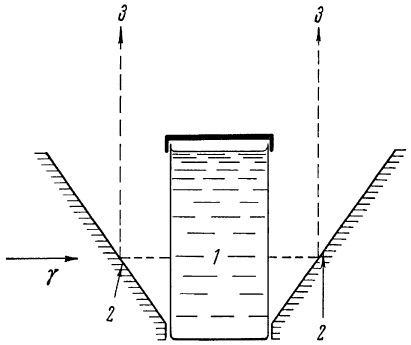 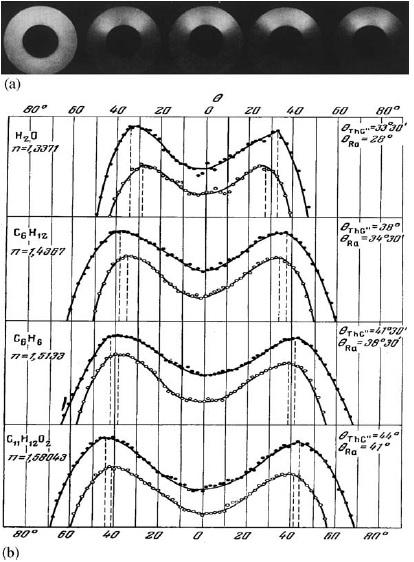 P.A. Cherenkov

Visible Radiation Produced by Electrons Moving in a Medium with Velocities Exceeding that of Light

 Phys. Rev. 52 (1937) 378.
Башмаков Ю.А.
5
Beginning of high-energy physics in cosmic rays
Difficult way to the top
(
Trudy Elbrusskoi Ekspeditsii AN SSSR and VIEM (1934 and 1935) Sciences Publishers :
Trudy Elbrusskoi Ekspeditsii AN SSSR and VIEM (1934 and 1935)
NA Dobrotin, IM Frank, PA Cherenkov - 1936 - Acad. of Sciences Publishers :
A new era: the development, construction and operation of high-energy electron accelerators
1947 and later on development of the first electron synchrotrons in conjunction with  VI Veksler and others.

 1947 and later on professor MEPHI,  participation in the VAK.

 1956 - observation, investigation of synchrotron radiation on the synchrotron  on 280 MeV with Yu.M. Ado.

 1958 - awarding the Nobel Prize in Physics with IE Tamm and
      I.M.Frank.
The discovery by V.Veksler in 1944 of the principle of phase stability and
construction of the first domestic synchrotrons.
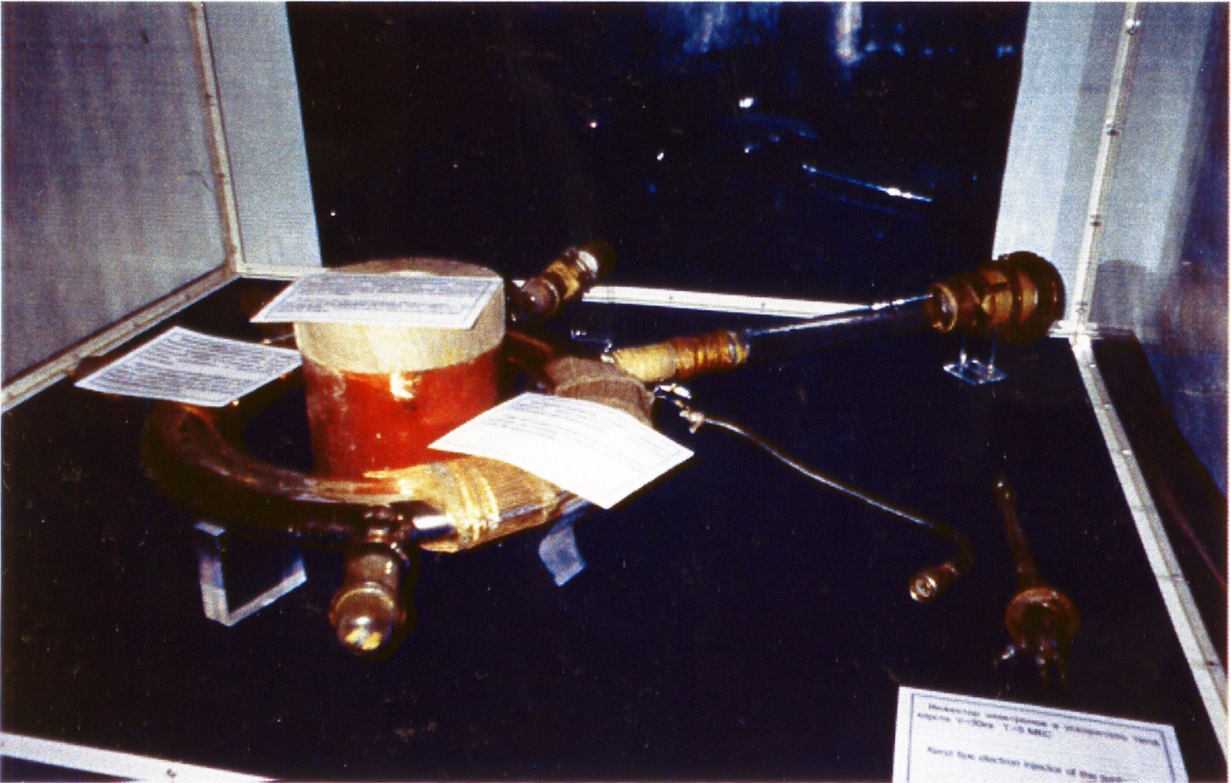 Elements of the design of the synchrotron for 30 MeV <Pitomnik>
Башмаков Ю.А.
9
Electron synchrotron of FIAN on energy 280 MeV
The magnetic structure of the synchrotron, over view.
Electron synchrotron of FIAN on energy 280 MeV
Synchrotron weakly focusing, with axially symmetric magnetic field. 
The radius of the circular orbit is about 1 m. Clearly visible is a porcelain vacuum chamber with suction pipes.
Electron synchrotron of FIAN on energy 280 MeV
For the first time, the external injection of electrons from the microtron was used.
Control room
Recognition of merit
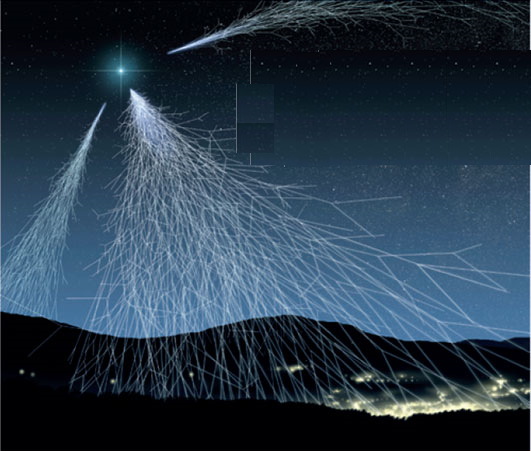 Observation of Cherenkov radiation from cosmic rays passing through
atmosphere (1952)
13
Башмаков Ю.А.
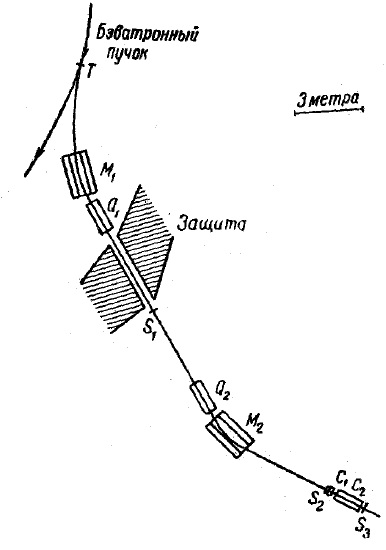 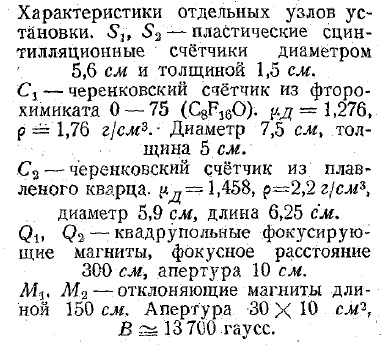 Discovery of the antiproton (Bevatron, 1955). The experimental scheme.
Observation of Anti-protons 
O. Chamberlain, E. Segre, C. Wiegand, T. Ypsilantis (UC, Berkeley & LBL, Berkeley). Nov 1955. 4 pp. 
Published in Phys.Rev. 100 (1955) 947-950
Башмаков Ю.А.
14
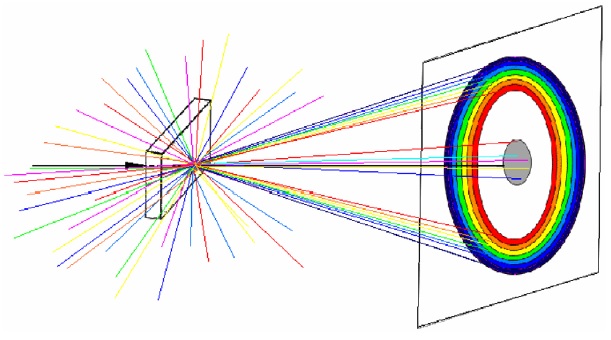 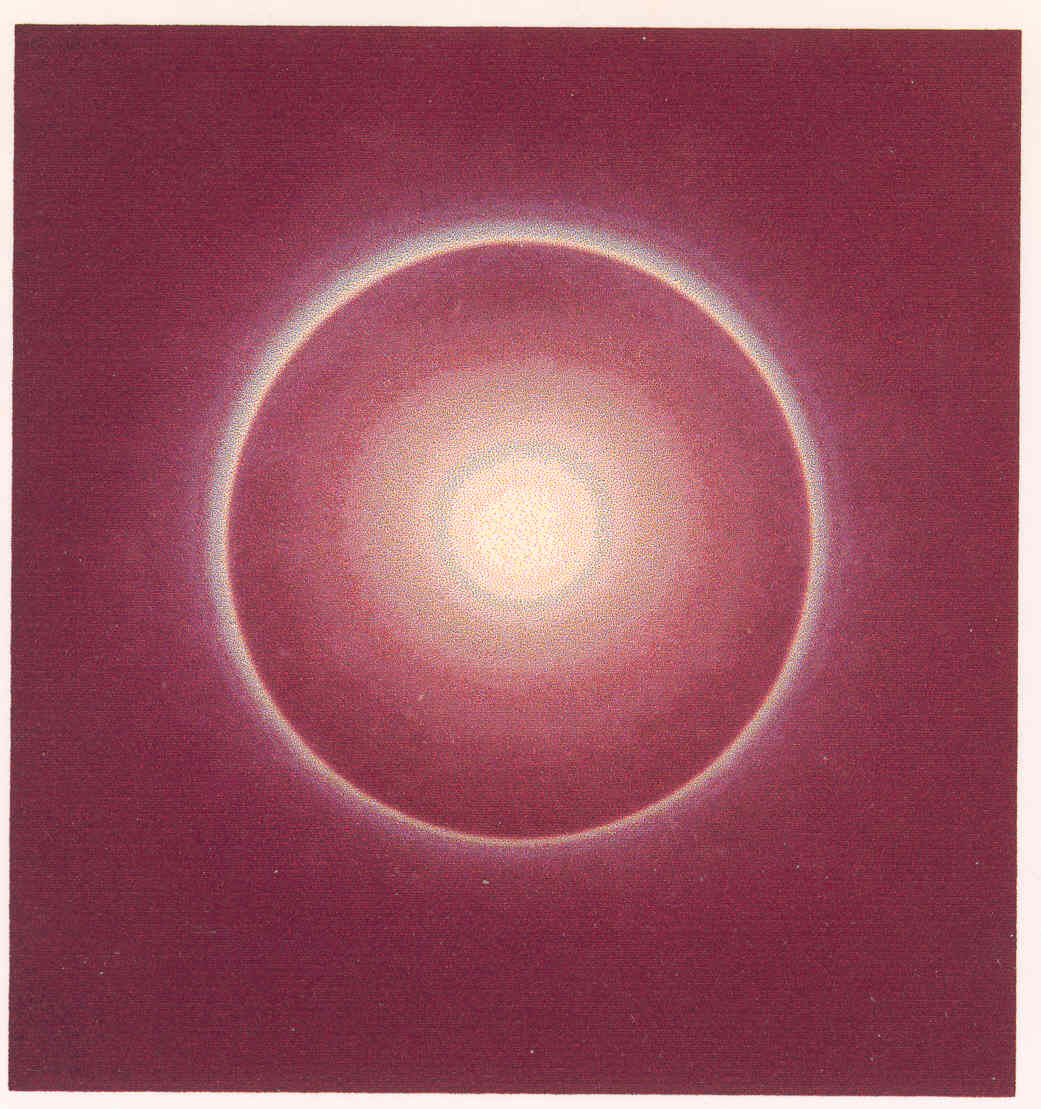 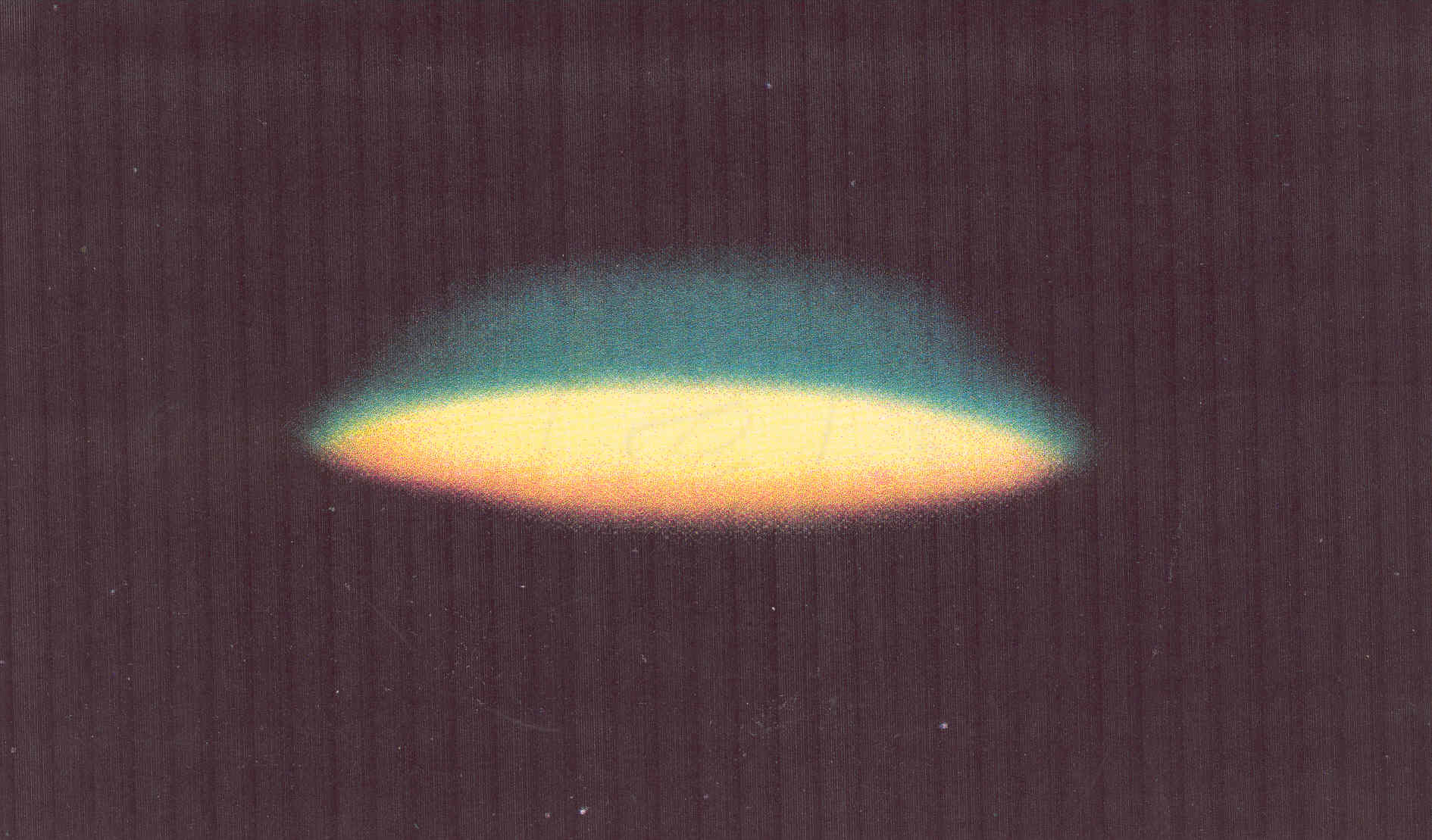 Башмаков Ю.А.
15
Presentation of the Nobel Prize.
Stockholm, December 1958
Nobel Prize in 1958. Diploma, medal
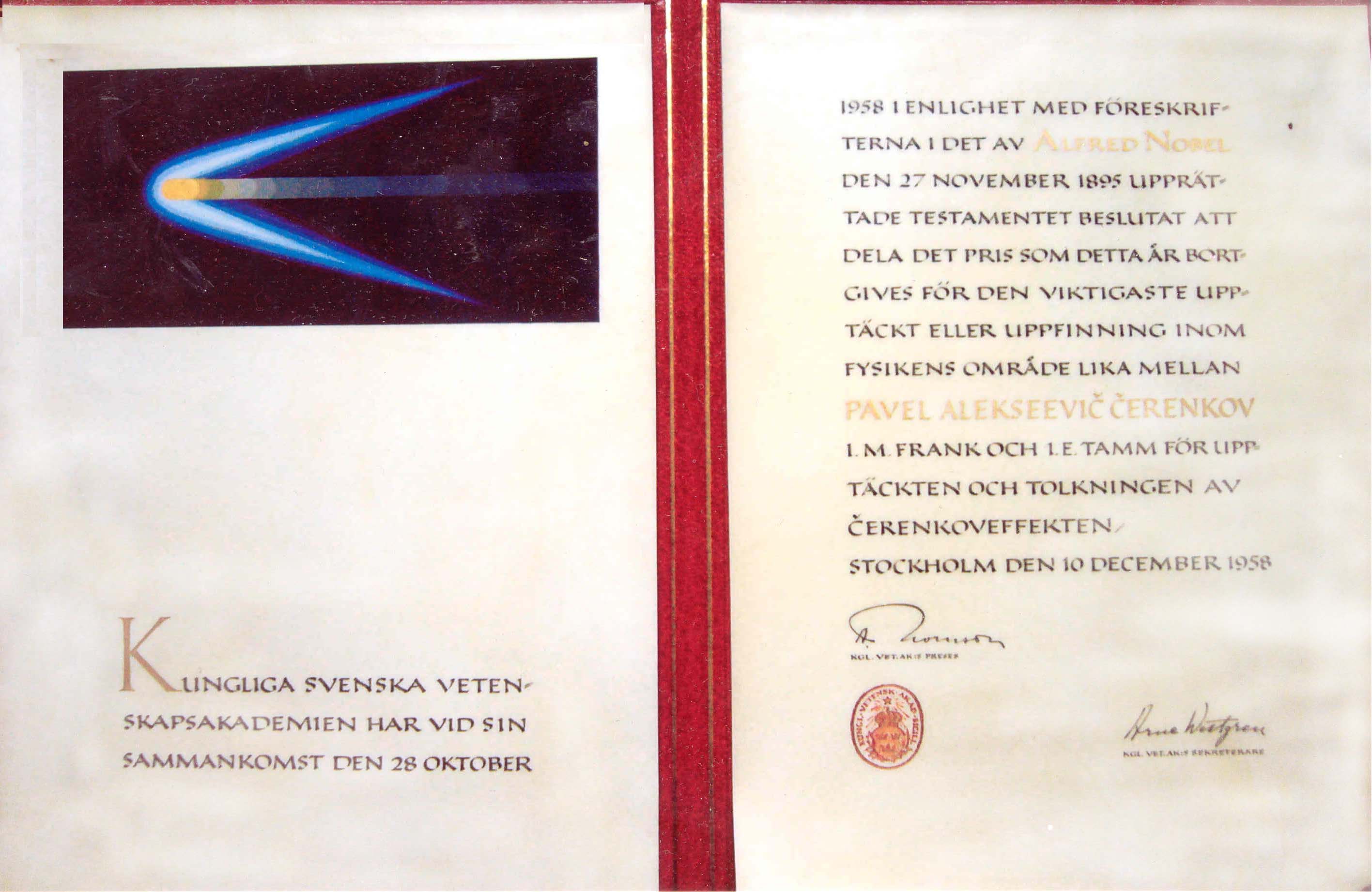 Башмаков Ю.А.
17
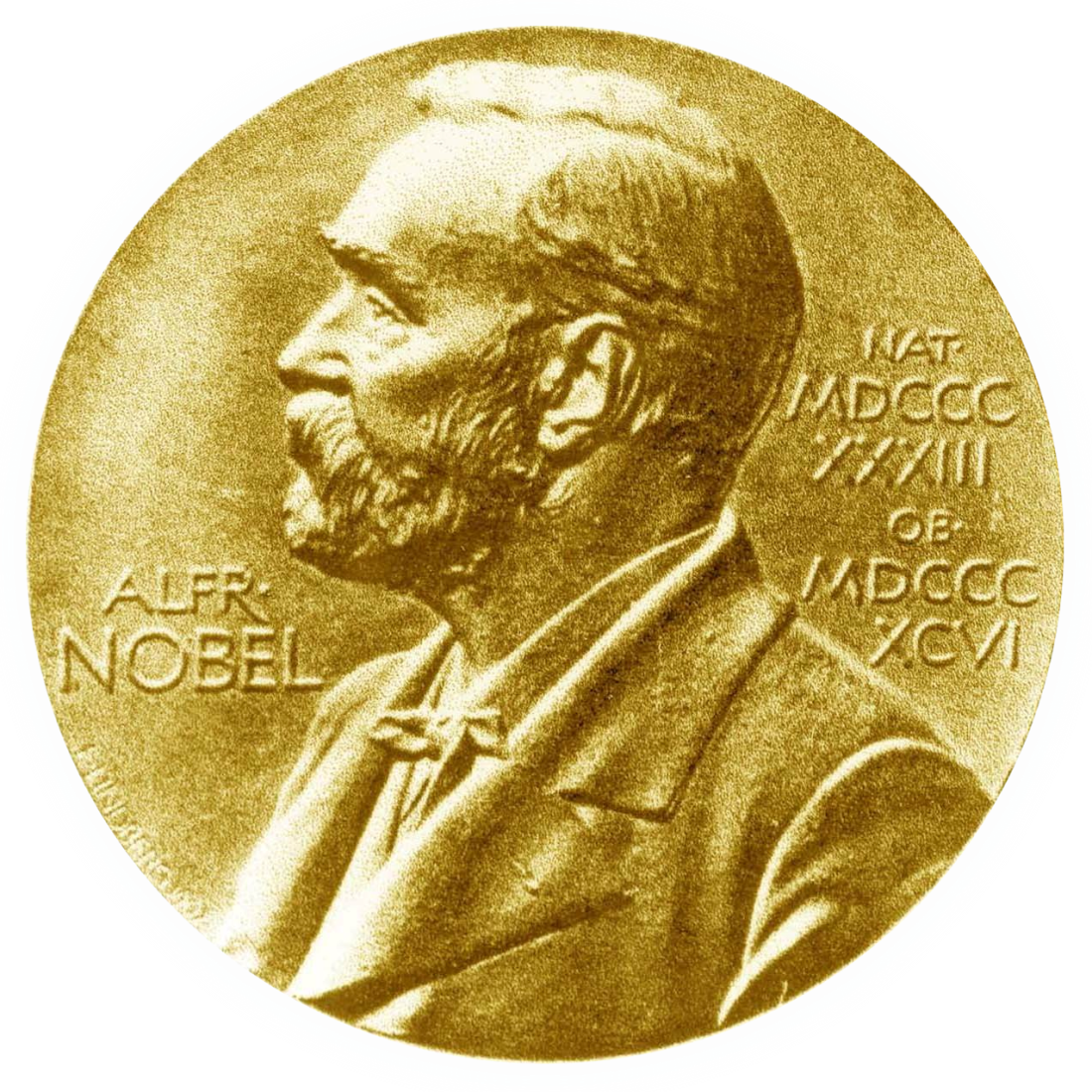 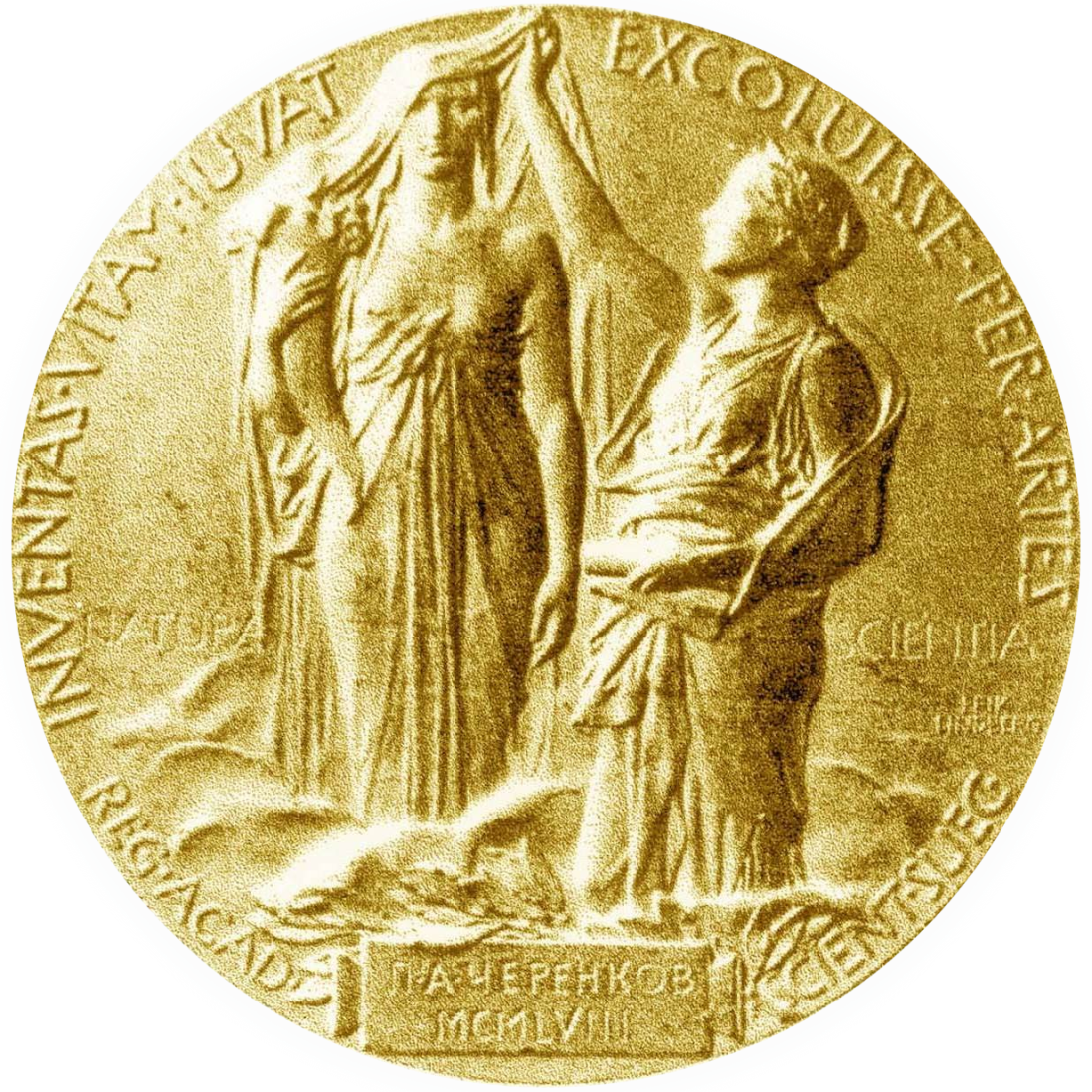 Башмаков Ю.А.
18
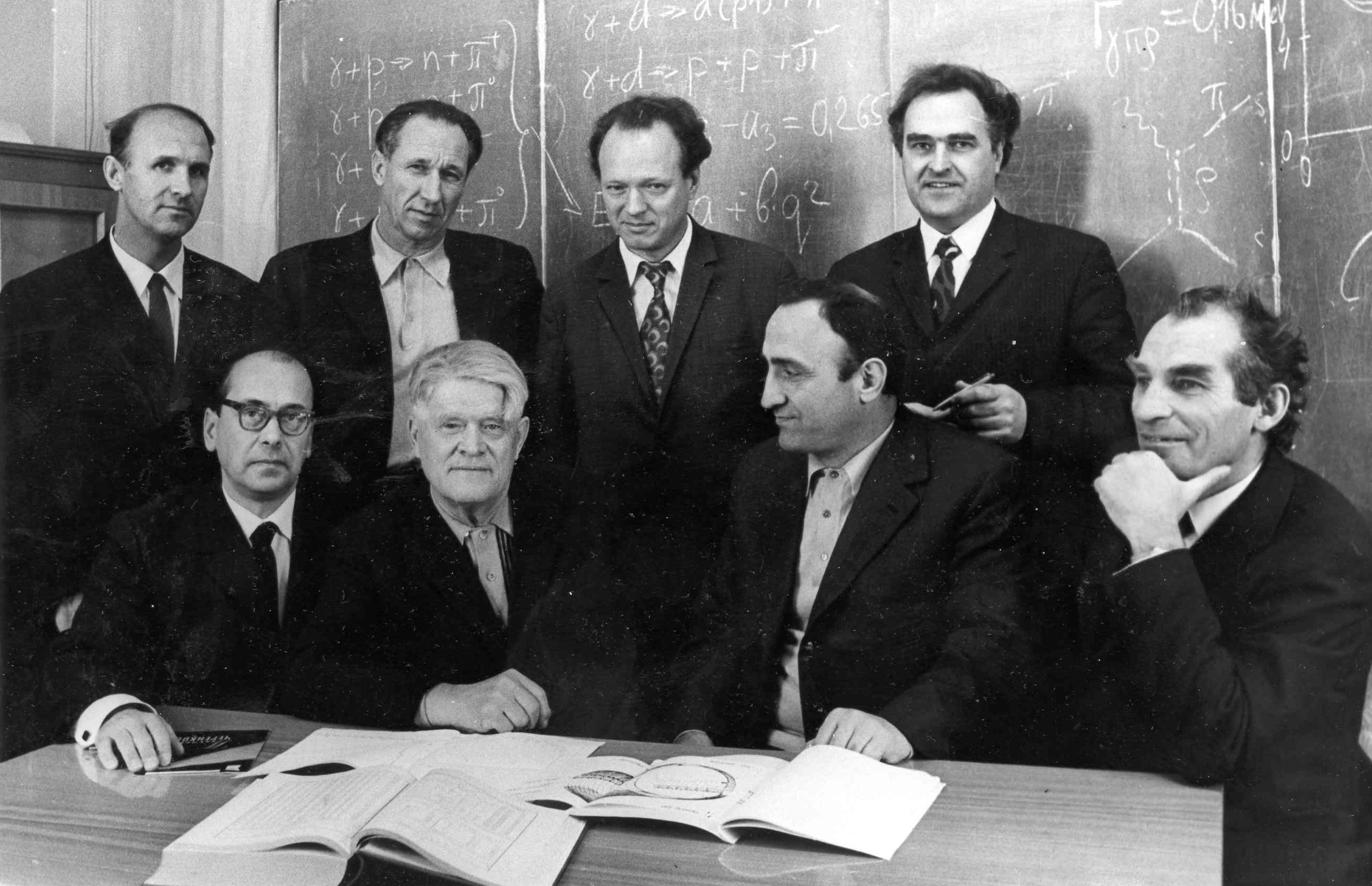 Employees and students. State Prize of the USSR in 1974
Башмаков Ю.А.
19
Electron synchrotron "Pakhra".
In the accelerator hall. Standing in front of the accelerating cavity
1959 - creation of the Laboratory of photomeon processes FIAN - head.
                                                                         
 1963 - work on the use of a microtron as an electron injector
      into the synchrotron on 280 MeV with KA Belovintsev and others.

 1964 - election of the Corresponding Member of the USSR Academy of Sciences.

 1964 - 1967 work on the storage of electron and positron beams in
      in the synchrotron on 280 MeV with Yu.M. Ado, EG Bessonov and others.

 1967 and later on management of works on the construction in Troitsk of the electroni synchrotron "Pakhra" for the energy of 1.3 GeV in conjunction with EI Tamm.

 1967 and later on the call of numerous MEPhI students to work on
      synchrotron "Pakhra".
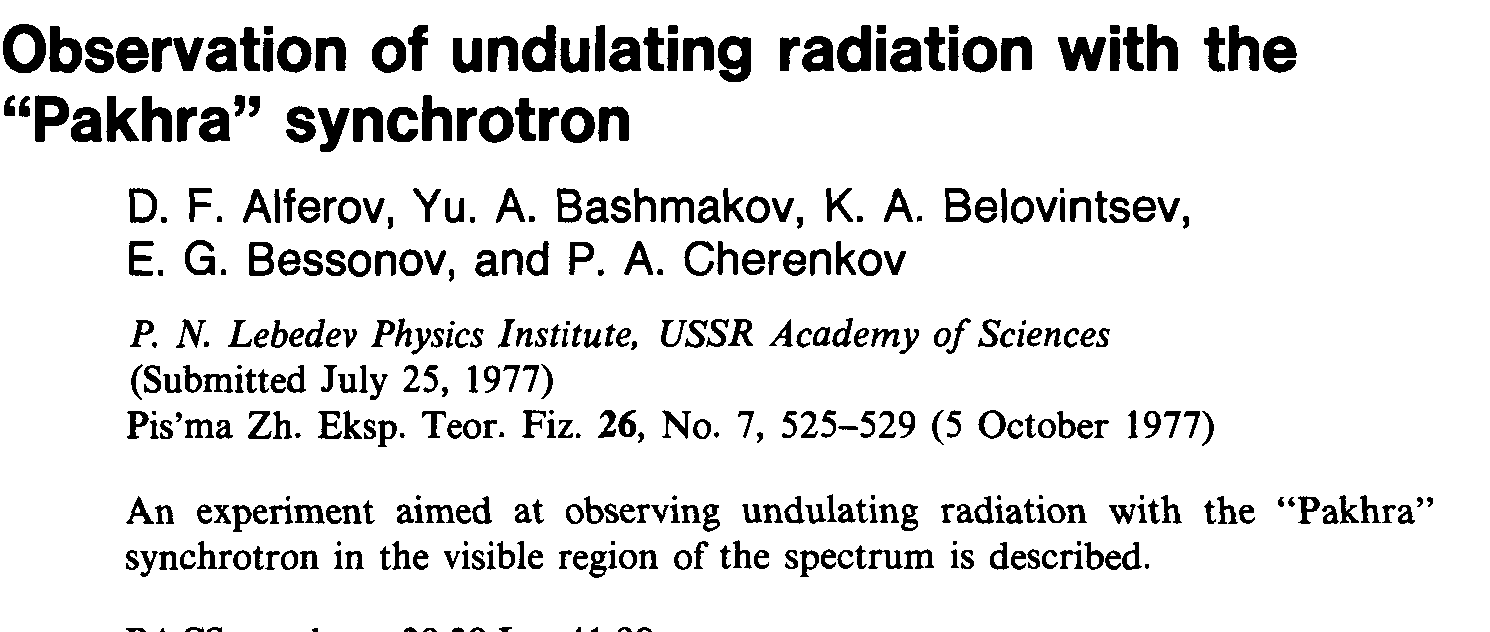 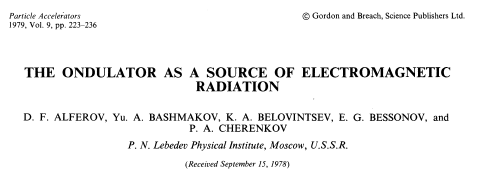 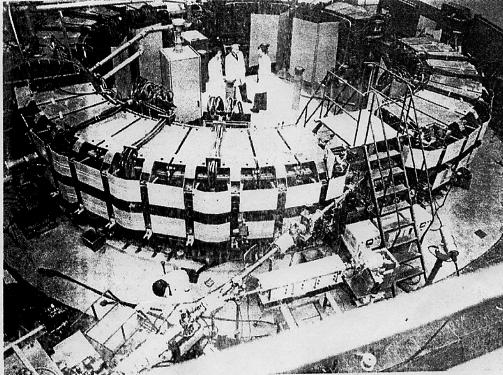 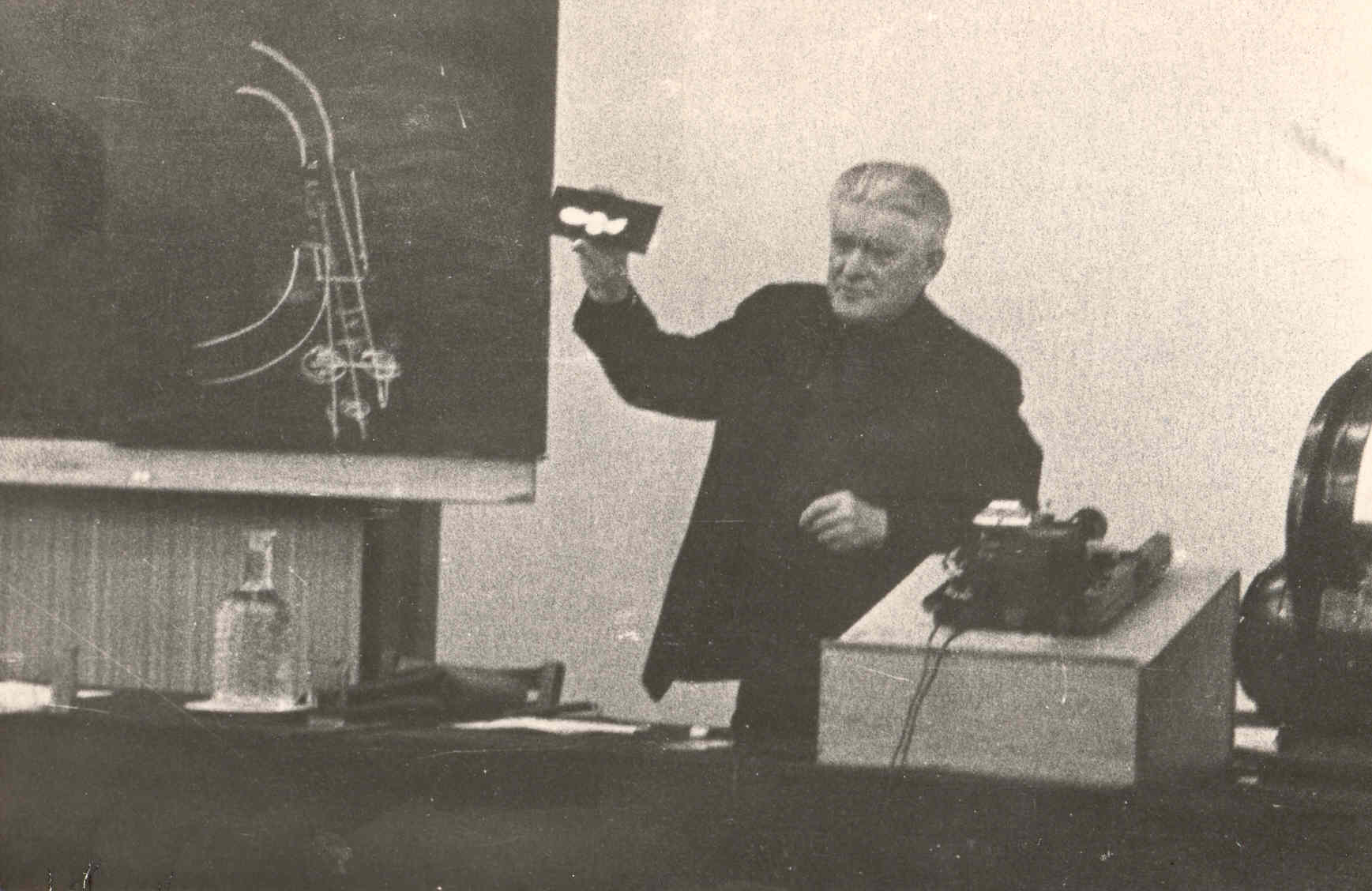 Alferov D F,  Bashmakov Yu A, Cherenkov P A "Radiation from relativistic electrons in a magnetic undulator" 
Sov. Phys. Usp. 32 200-227 (1989)
Башмаков Ю.А.
23
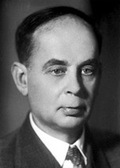 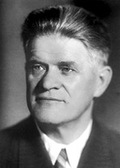 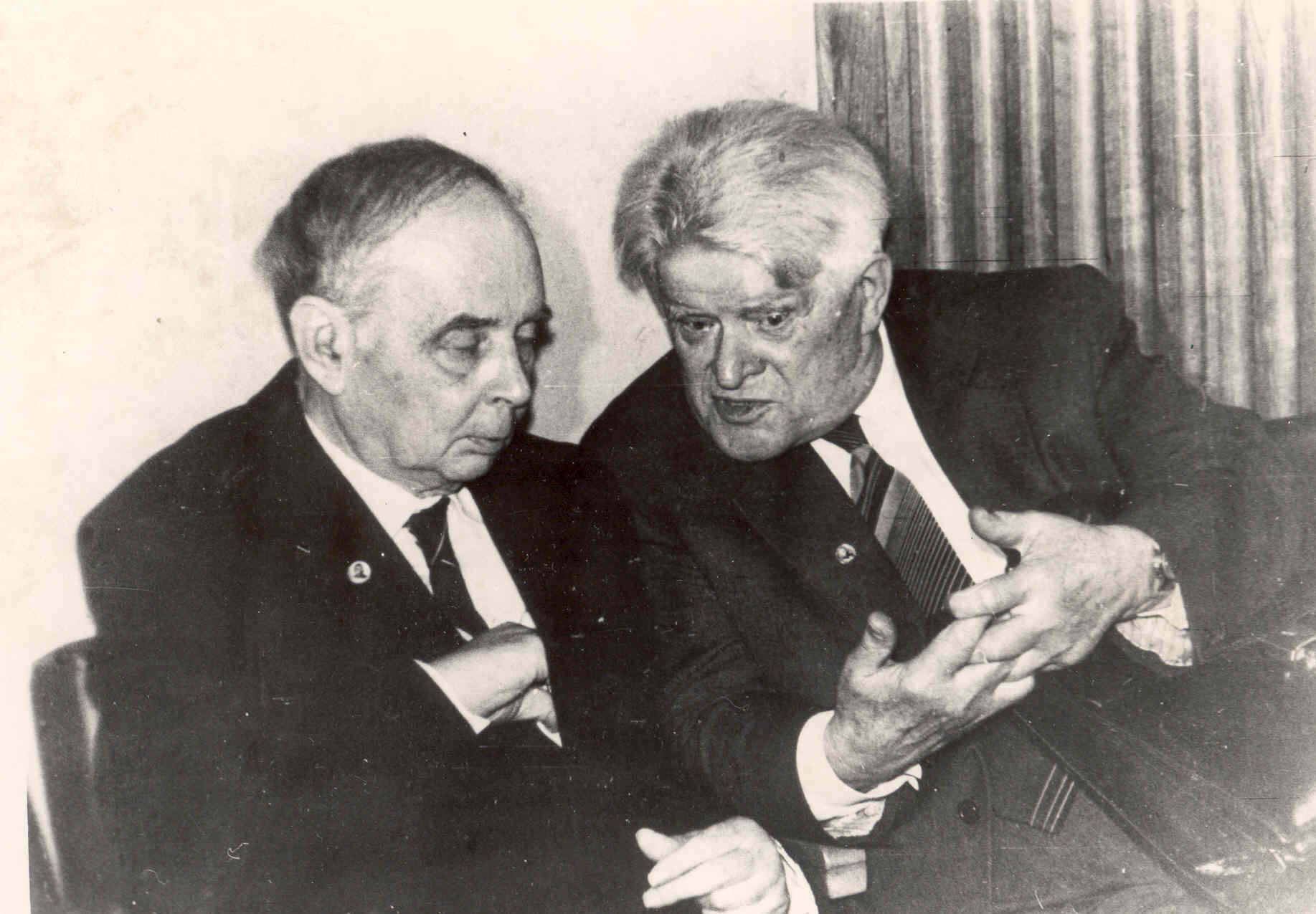 With Academician I.M. Frank
Башмаков Ю.А.
24
Cherenkov's ideology in accelerators. HERA H1 - actively promoted.
RICH - modern physics
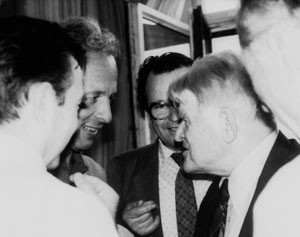 Meeting of T. Ypsilantis and P.A. Cherenkov
at the Moscow conference in 1984.
Башмаков Ю.А.
25
1970 - election as a full member of the USSR Academy of Sciences.

 1972 - the launch of the electronic synchrotron "Pakhra" in Troitsk together with    EI Tamm, KA Belovintsev.

 1972 and further guidance and participation in the work of collaborations at major  proton synchrotrons in the USSR, USA, CERN. AS Belousov, BB Govorkov, MI Adamovich and others.

 1975 - completion of the construction of a complex of buildings of OFVE in Troitsk.

 1976 and further experimental investigation of undulator radiation on
      Synchrotron "Pakhra" together with DF Alferov and others.

 1984 - jubilee conference 50th anniversary of the opening and 80th anniversary.

 1984 - FEI FEI entry into the H1 collaboration at the HERA Collider in DESY
      Hamburg. Later on, the leaders: AS Belousov, PS Baranov, AI Lebedev,
      EI Malinovsky, SVRusakov.
DESY, Hamburg
General view
PETRA III
specialized source of synchrotron radiation
HERA Tunnel
e-p collider
The closest colleagues, who began their scientific work under P.A.Cherenkov.
They themselves became famous scientists. Already in the old age they remember 
their scientific youth.

B.B.Govorkov -- LPI (left to right), A.M.Baldin -- Dubna, Yu.M.Ado -- Protvino, E.I.Tamm -- LPI
Whole life ahead! Ups and downs. Star hours and worldwide recognition.
PA Cherenkov (left) on the roof of the Kunstkamera. Neva. Winter Palace.
Life is like a river. Leningrad. 1933
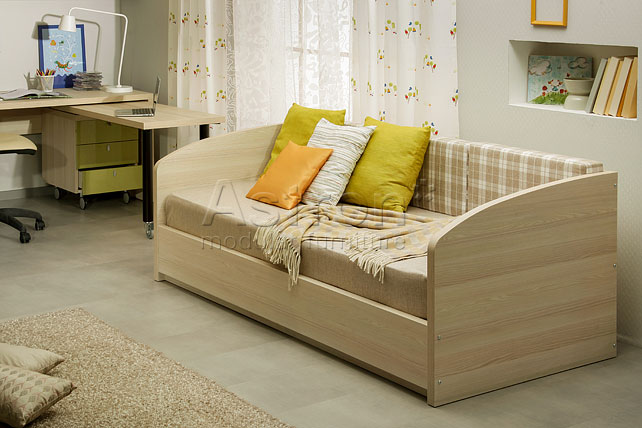